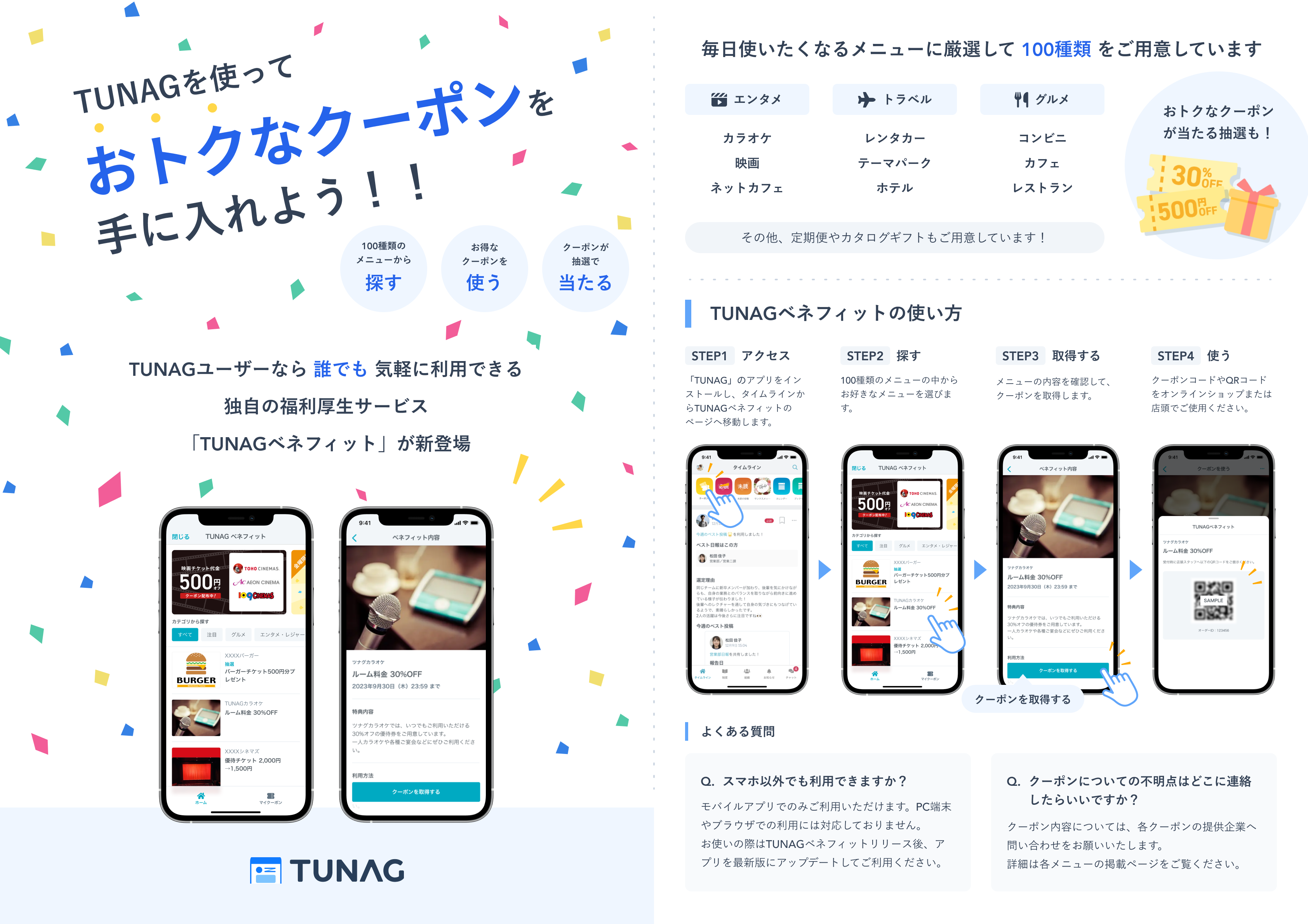 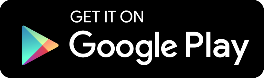 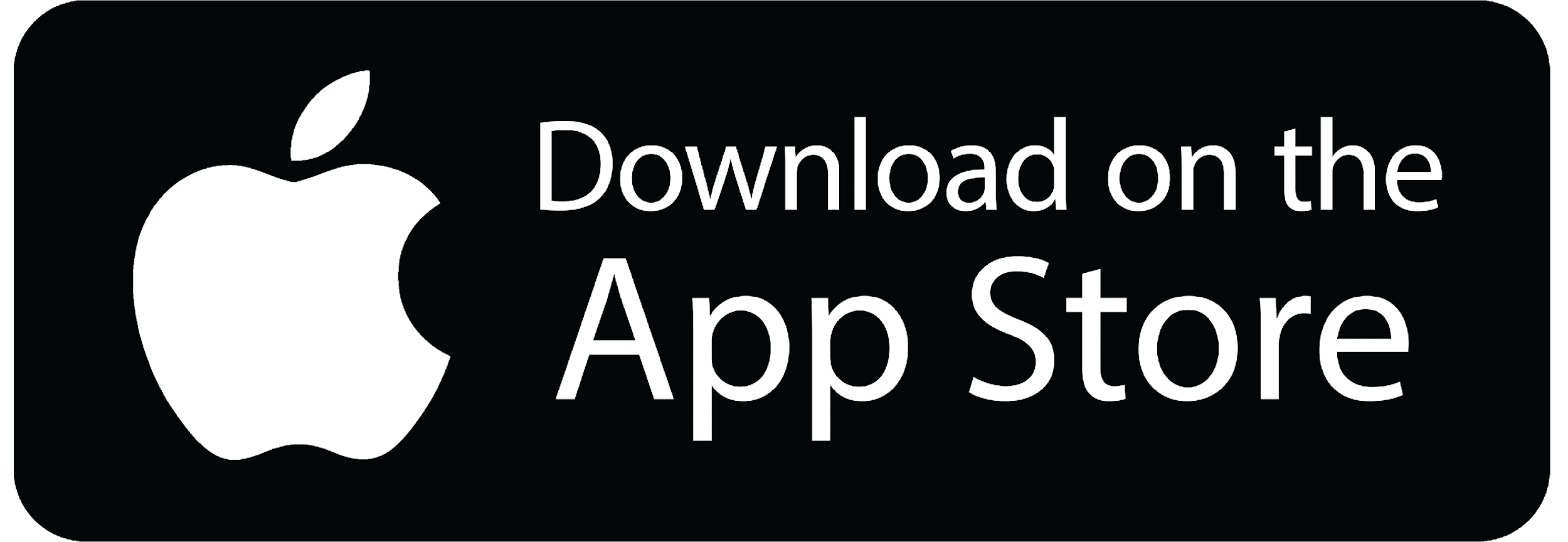 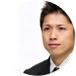 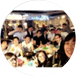 スマートフォンの場合
PCの場合
理想的な写真
初期パスワード
TUNAG ID
登録の手順（TUNAG IDによる登録）
PCの場合、Webブラウザ（Google Chrome等）から「TUNAG ログイン」と検索してください。
下のQRコードを読み込むか、各アプリストアから
「TUNAG」と検索してください。
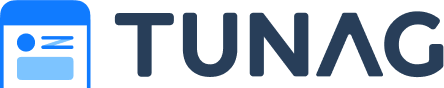 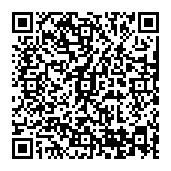 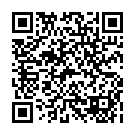 STEP1
STEP3
STEP2
顔写真を登録して利用スタート
初回ログインをする
アプリをダウンロード
TUNAG ID・初期パスワードで初回ログインを行い、初期パスワードをご自身のオリジナルパスワードに
変更してください。
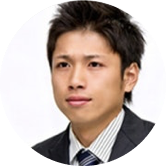 tunagXXXX-xxxx
企業ID
※弊社指定
固定
従業員番号など
XXXXxxxx
顔がはっきりわかります。
社名など
生年月日など
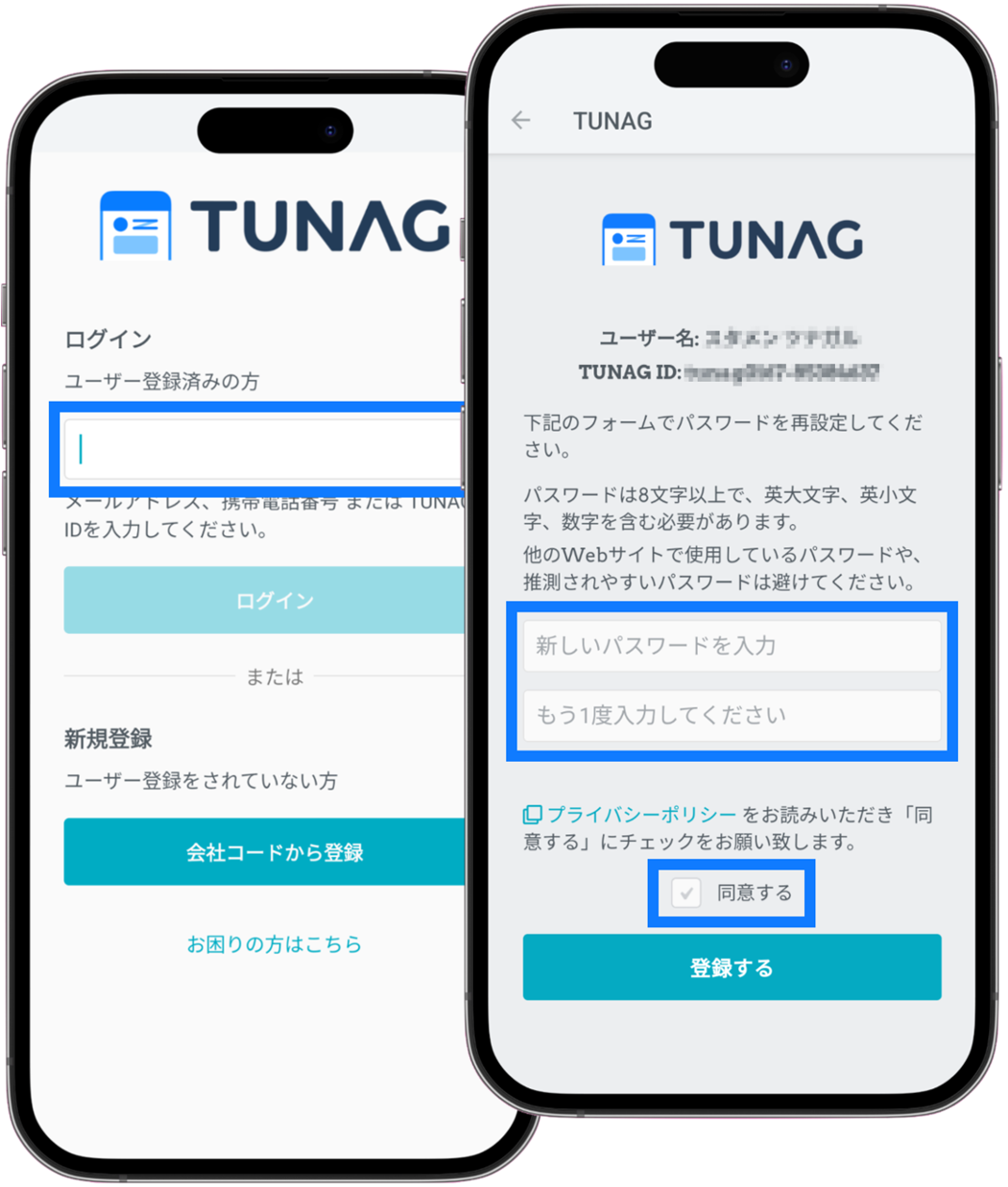 NGな写真
以下のような写真は推奨できません。
顔がはっきりと分からない写真
人が多く自分を認識できない写真
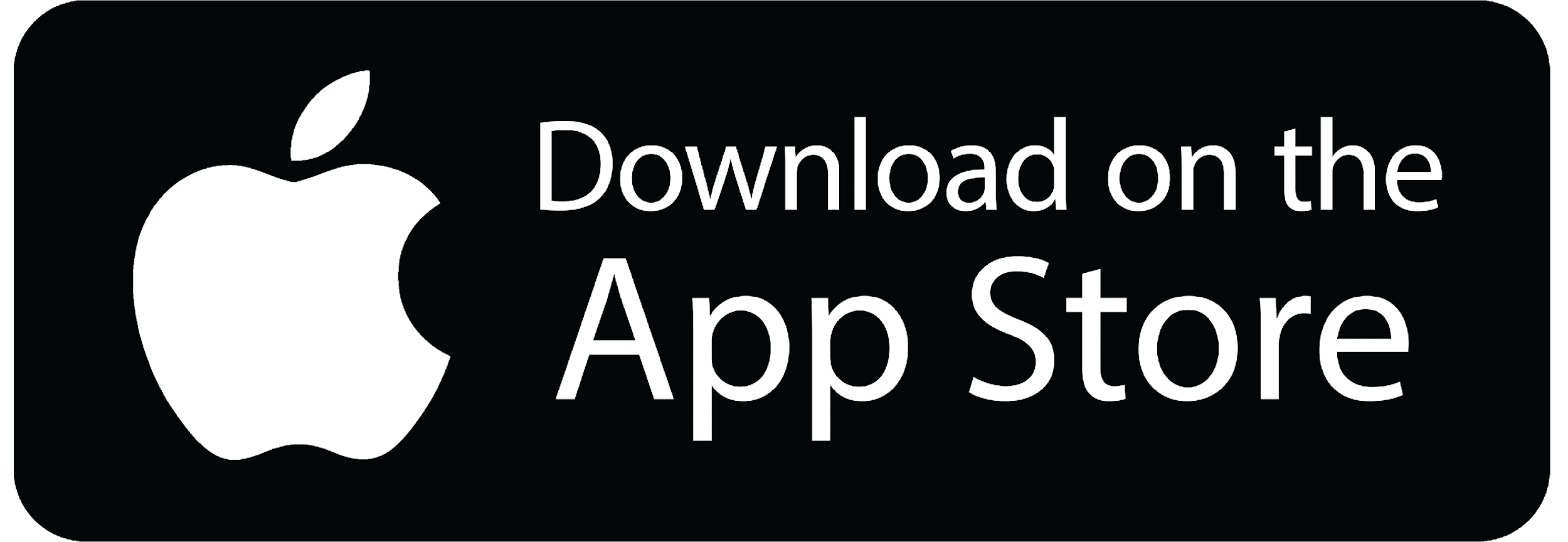 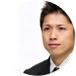 スマートフォンの場合
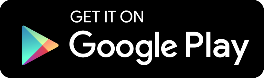 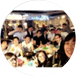 PCの場合
理想的な写真
登録の手順（メールアドレスによる登録）
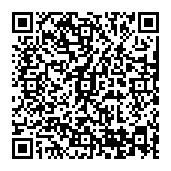 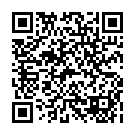 PCの場合、Webブラウザ（Google Chrome等）から「TUNAG ログイン」と検索してください。
下のQRコードを読み込むか、各アプリストアから「TUNAG」と検索してください。
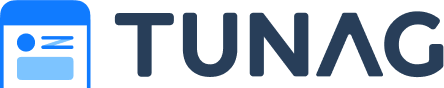 STEP1
STEP2
STEP3
STEP4
ご自身のパスワードを
設定します
アプリをダウンロードしてログインします
顔写真を登録して利用スタート
招待メールを確認します
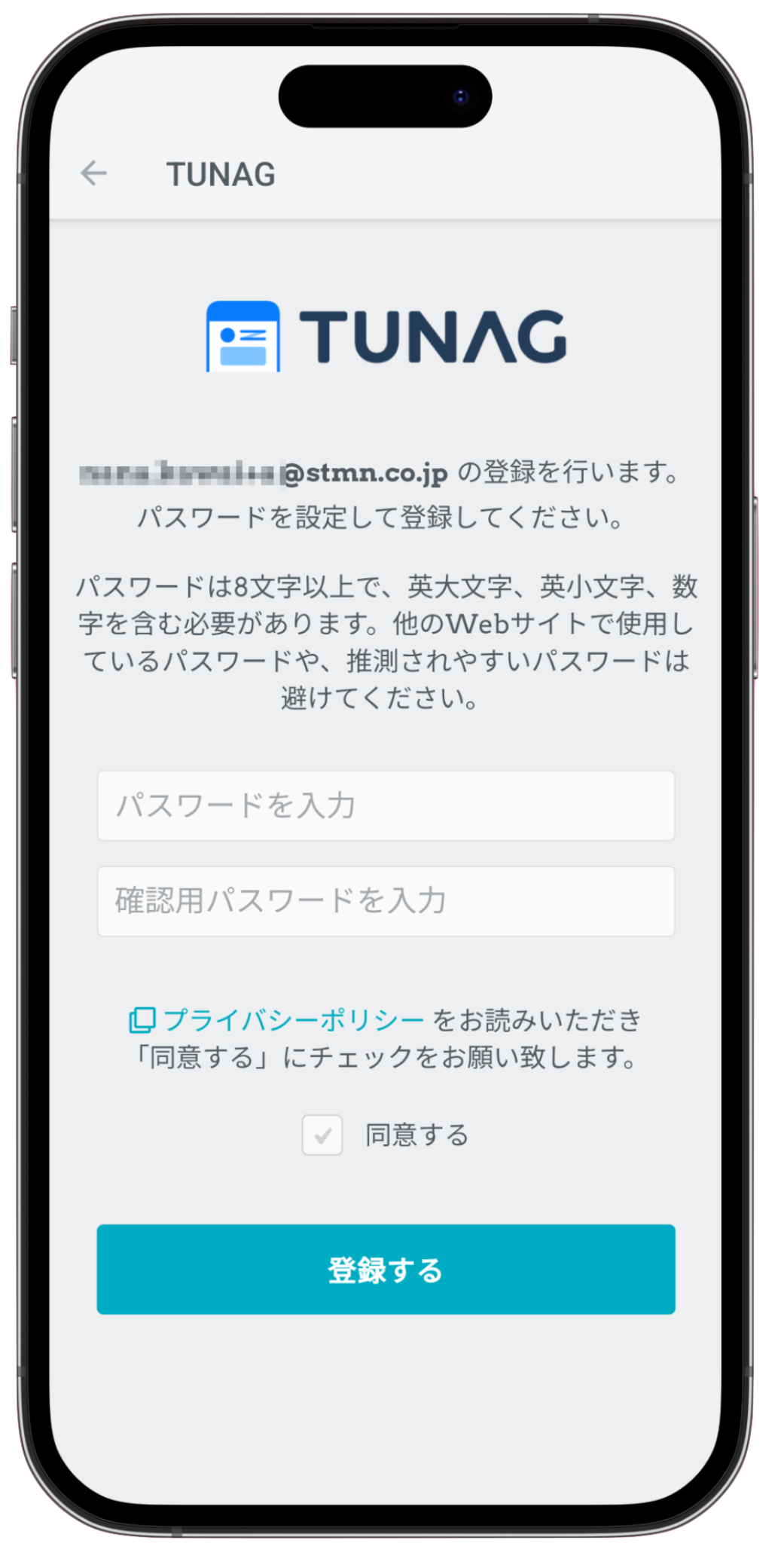 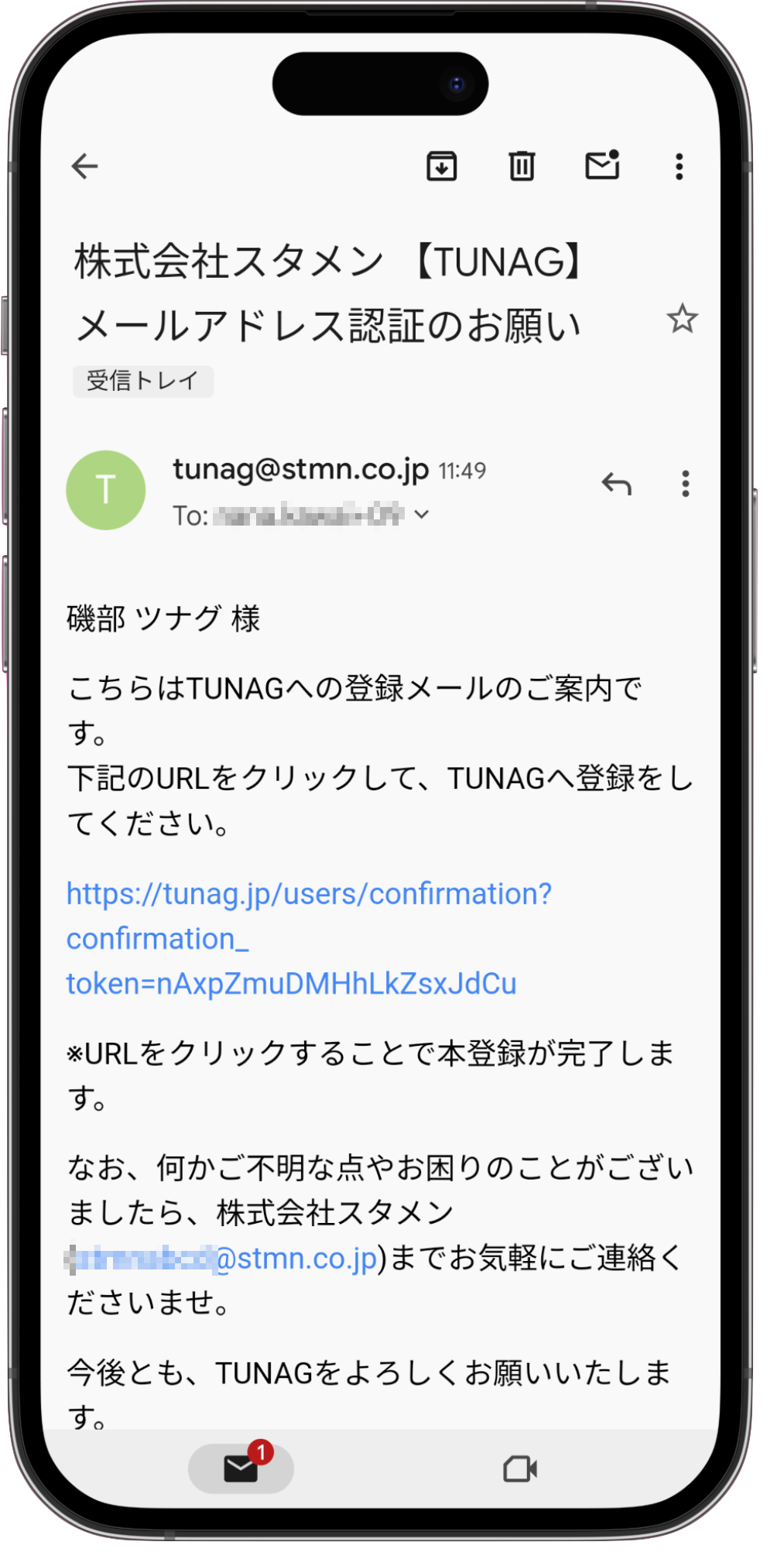 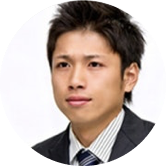 顔がはっきりわかります。
NGな写真
以下のような写真は推奨できません。
顔がはっきりと分からない写真
人が多く自分を認識できない写真
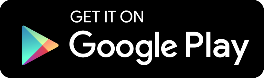 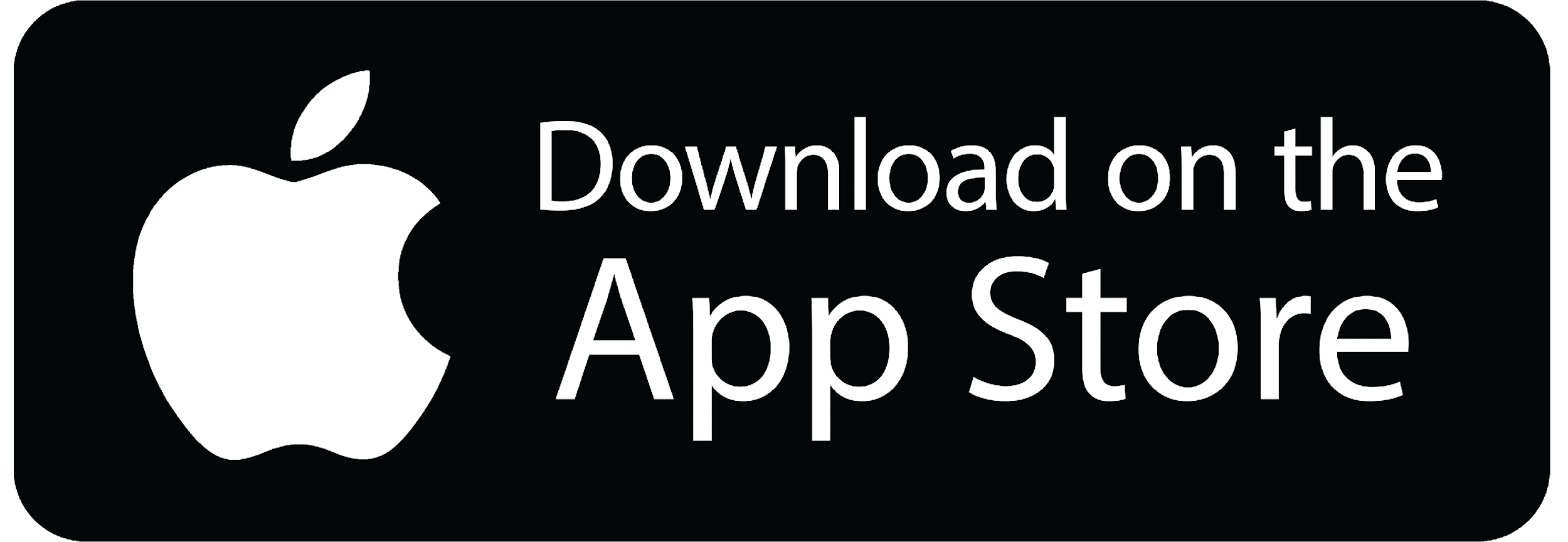 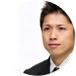 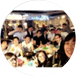 スマートフォンの場合
PCの場合
理想的な写真
登録の手順（企業コードによる登録）
PCの場合、Webブラウザ（Google Chrome等）から「TUNAG ログイン」と検索してください。
上のQRコードを読み込むか、各アプリストアから
「TUNAG」と検索してください。
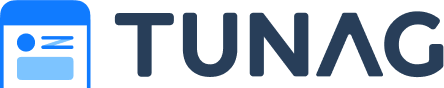 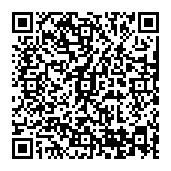 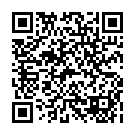 STEP1
STEP3
STEP2
顔写真を登録して利用スタート
新規ユーザー登録
アプリをダウンロード
企業コードを入力し、氏名・部署・パスワードなど
必要な情報を入力します。
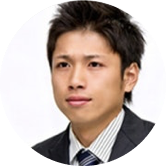 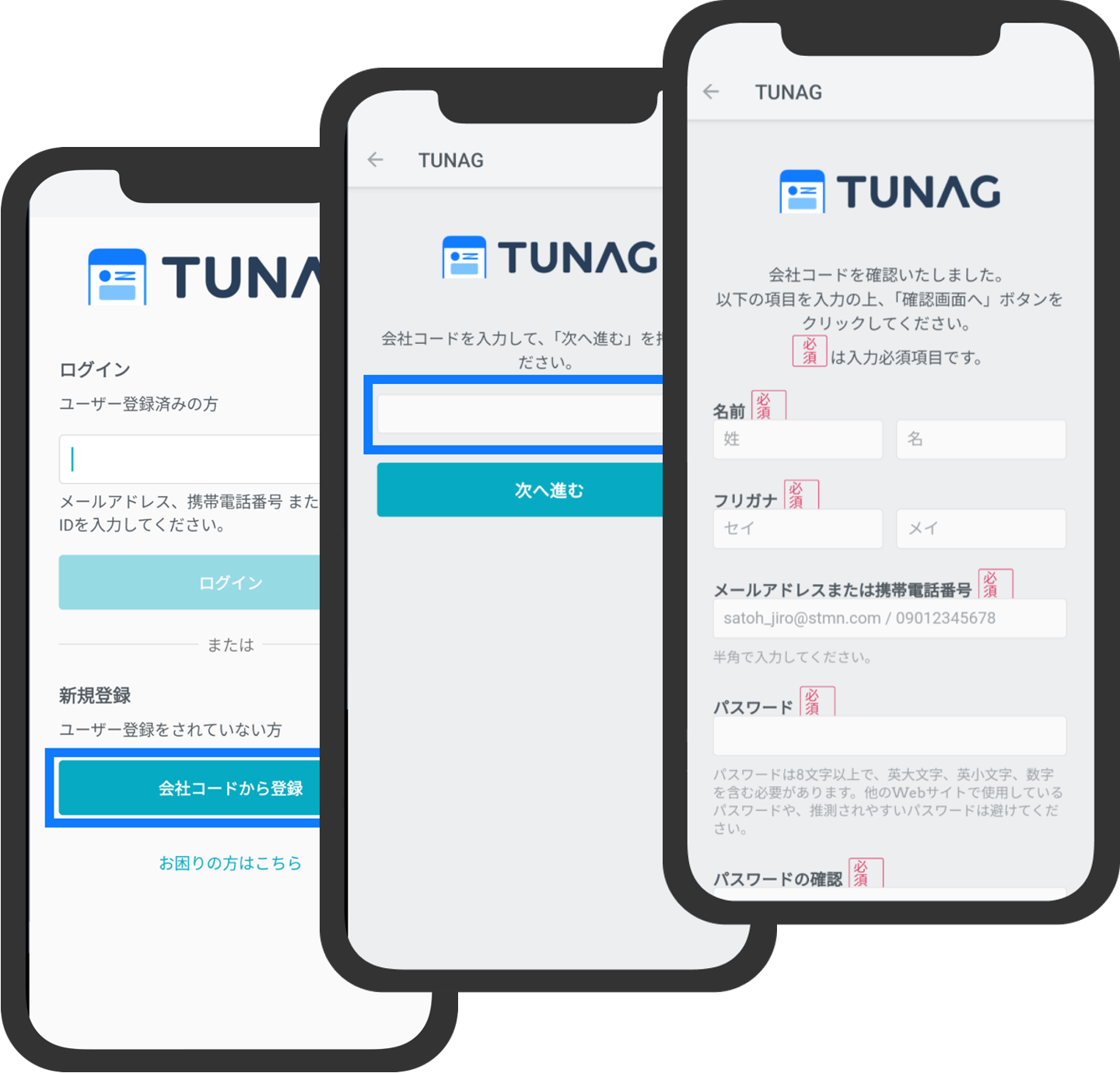 顔がはっきりわかります。
NGな写真
以下のような写真は推奨できません。
顔がはっきりと分からない写真
人が多く自分を認識できない写真